ГБДОУ детский сад № 16 Красногвардейского района  СПб









Презентация «Весна идет, птиц зовет»










Выполнила 
воспитатель Беляева Марина Борисовна







Санкт- Петербург
2015 г.
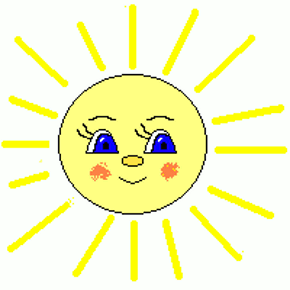 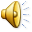 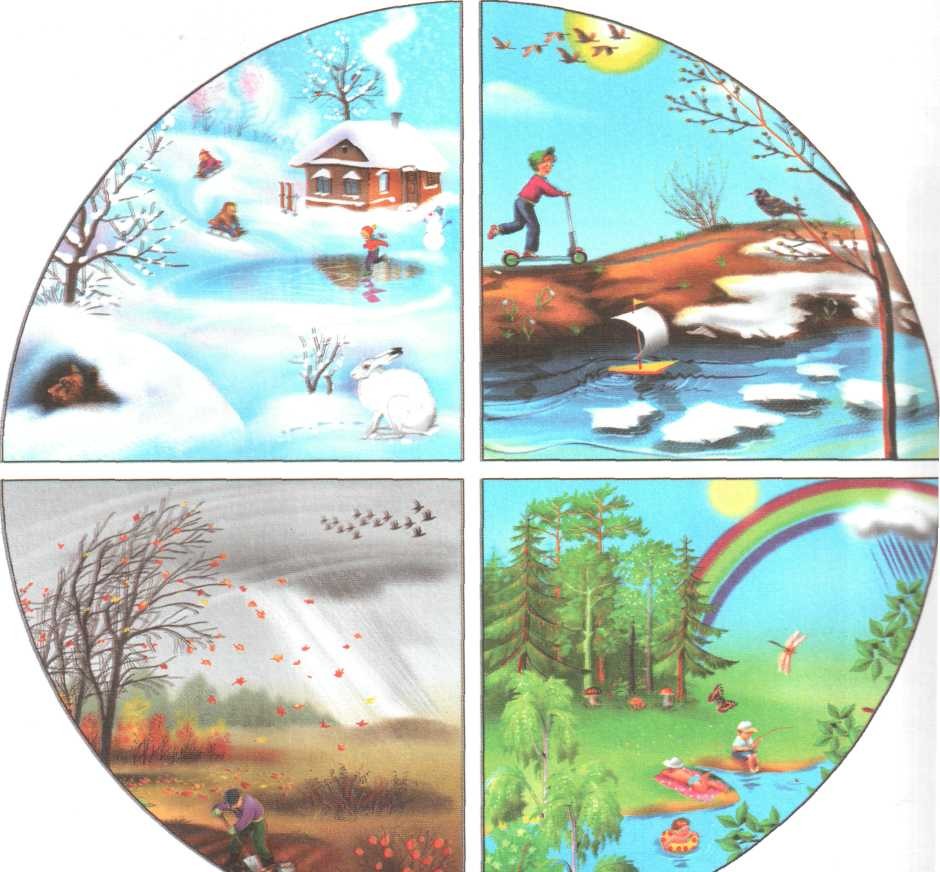 [Speaker Notes: Времена года.]
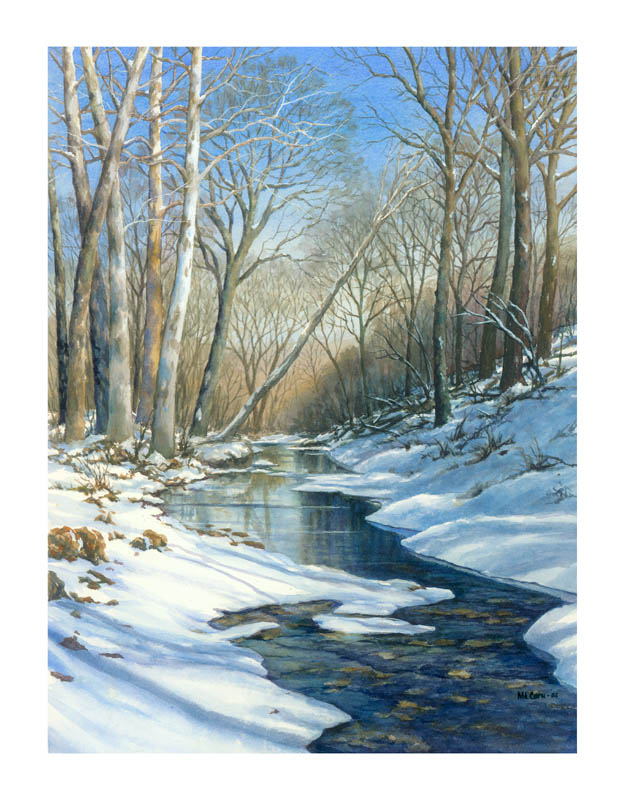 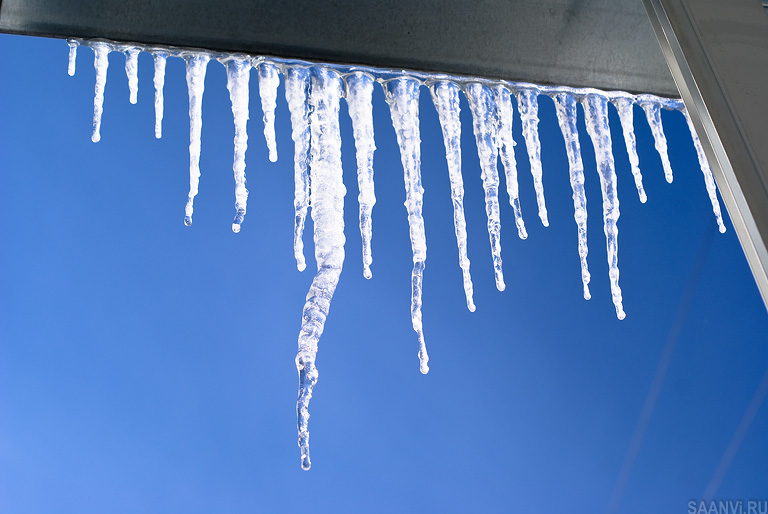 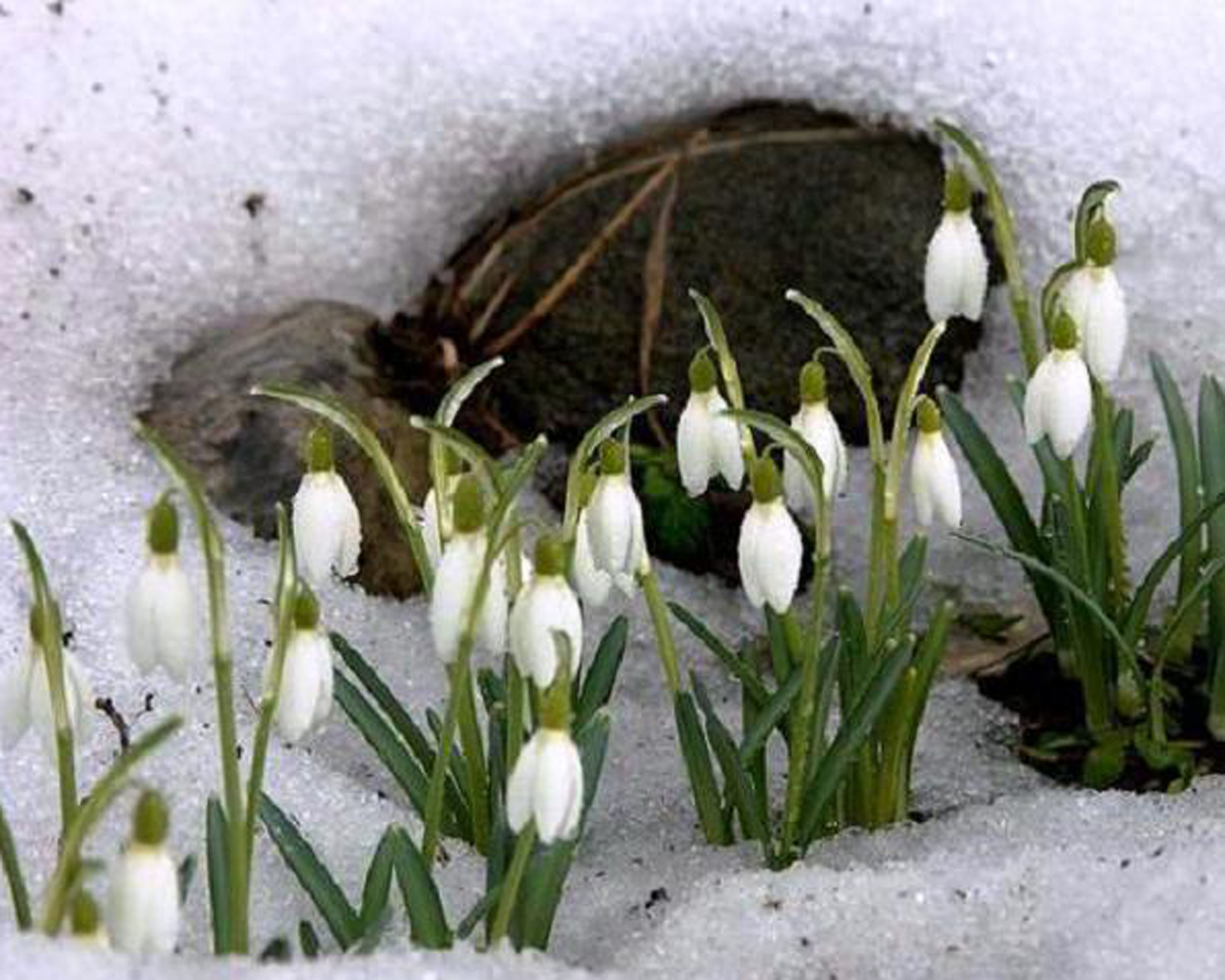 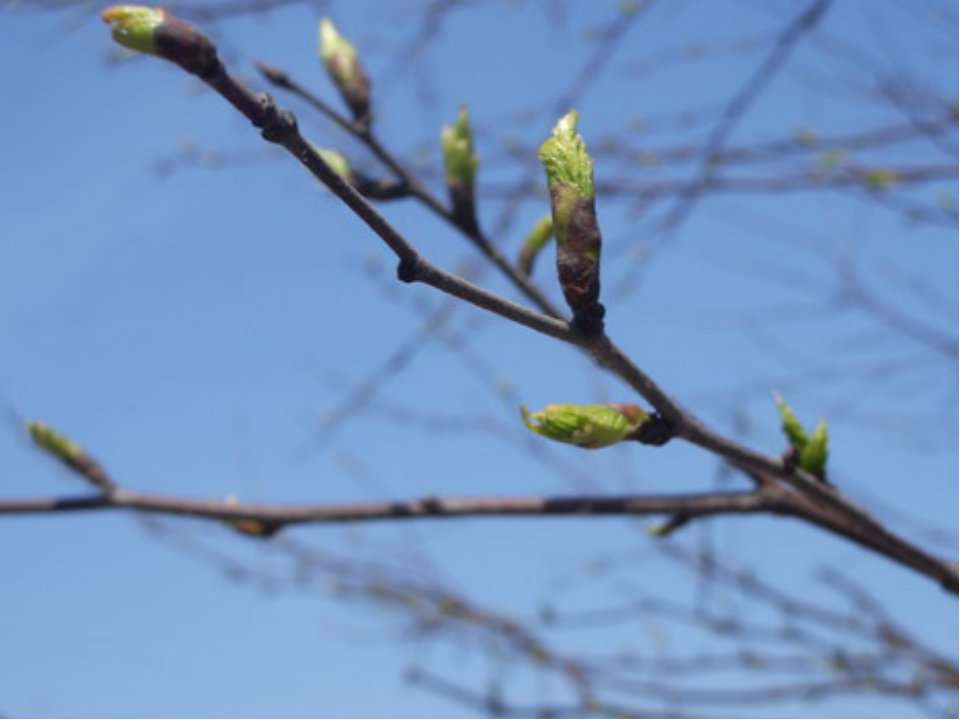 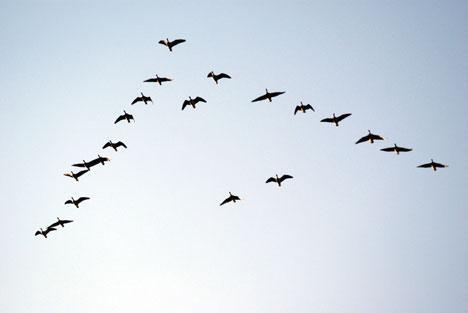 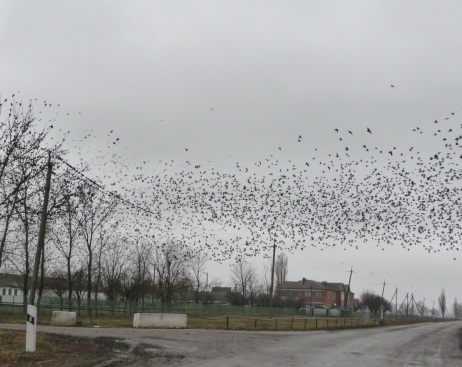 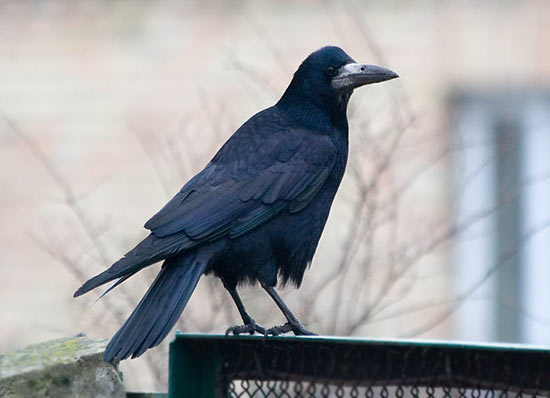 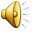 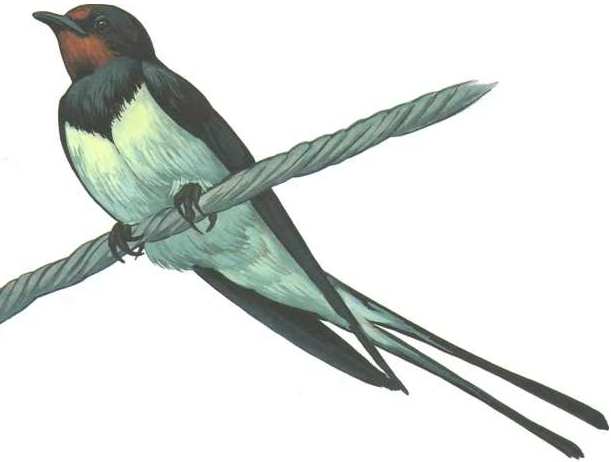 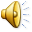 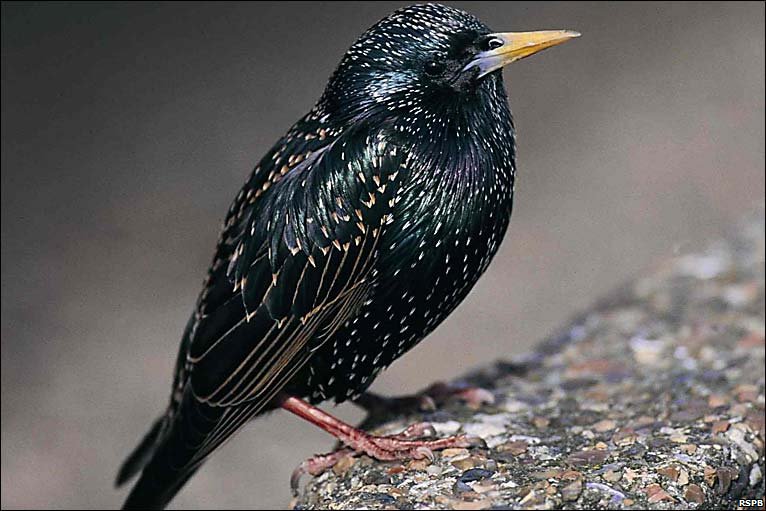 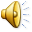 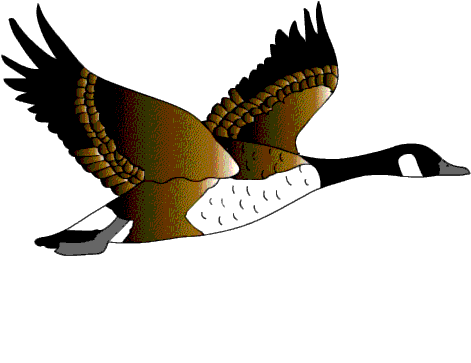 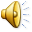 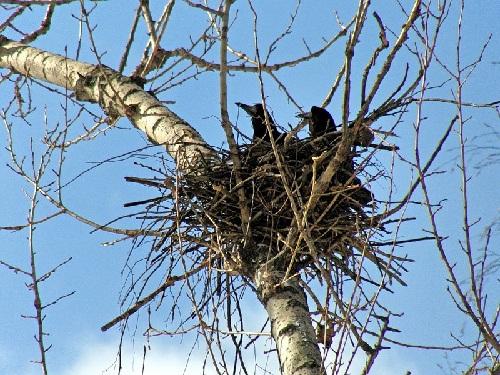 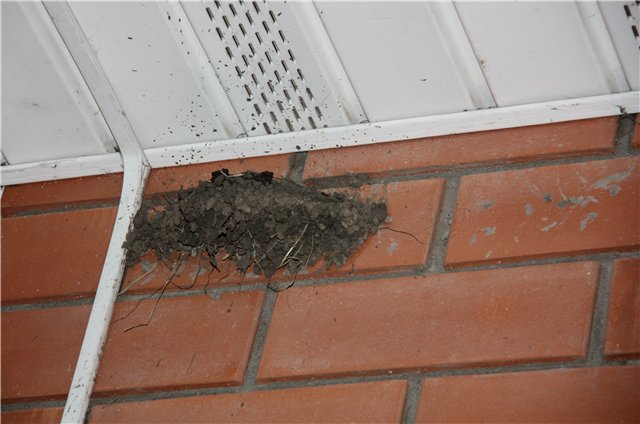 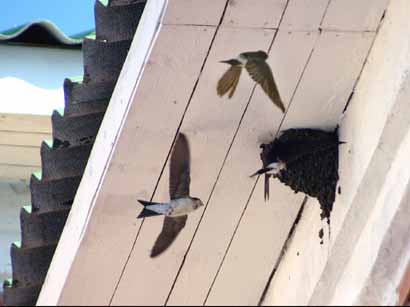 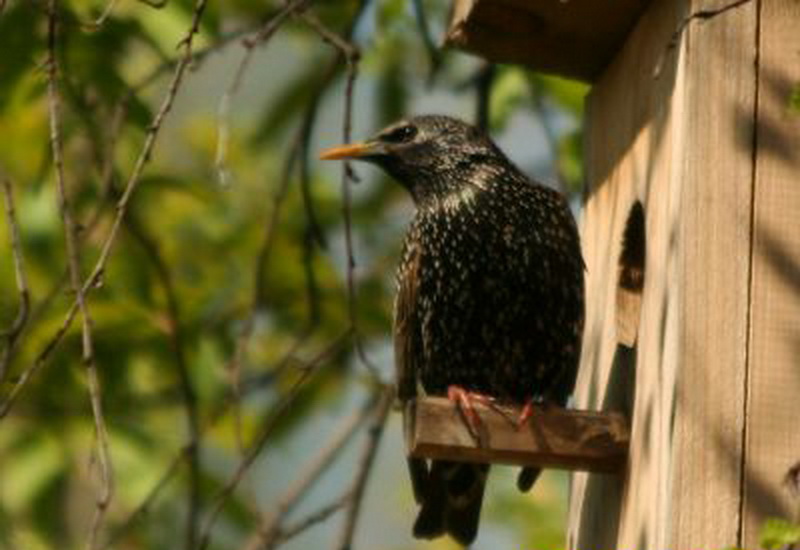 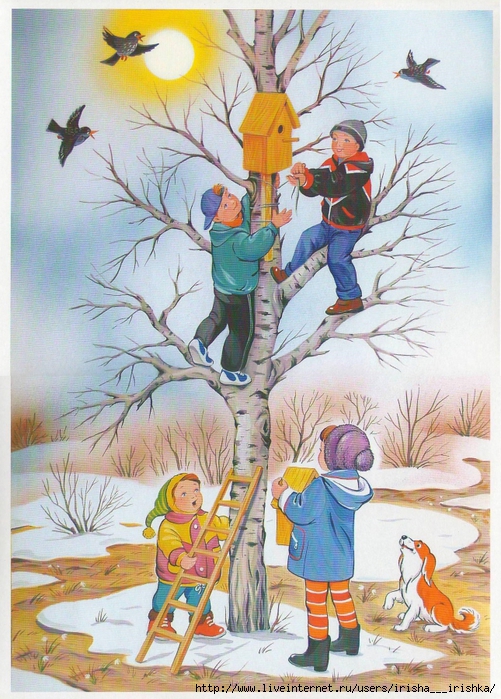 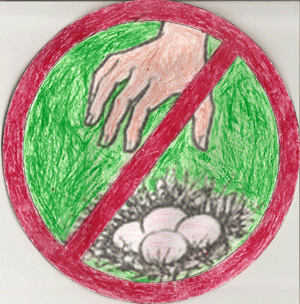 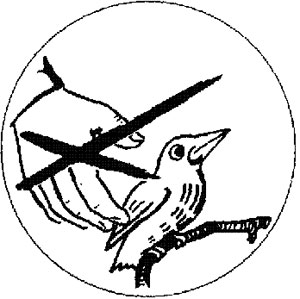 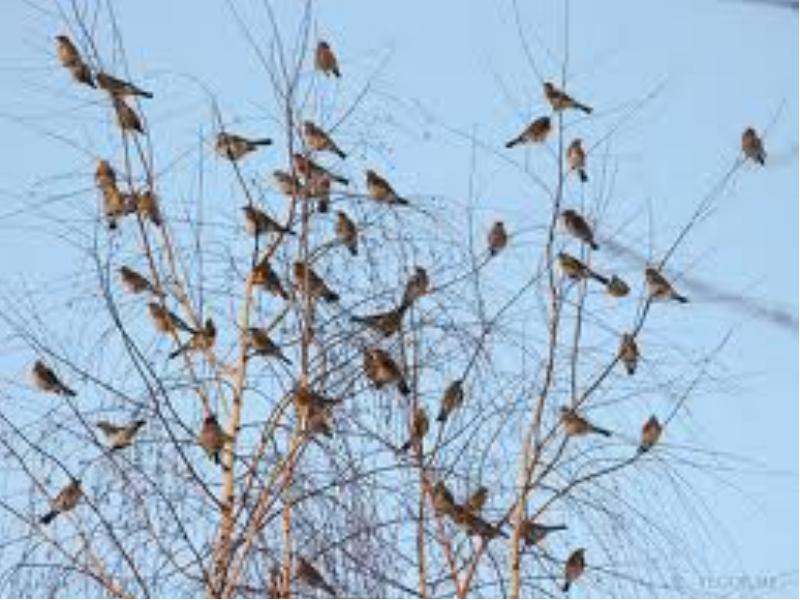 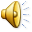